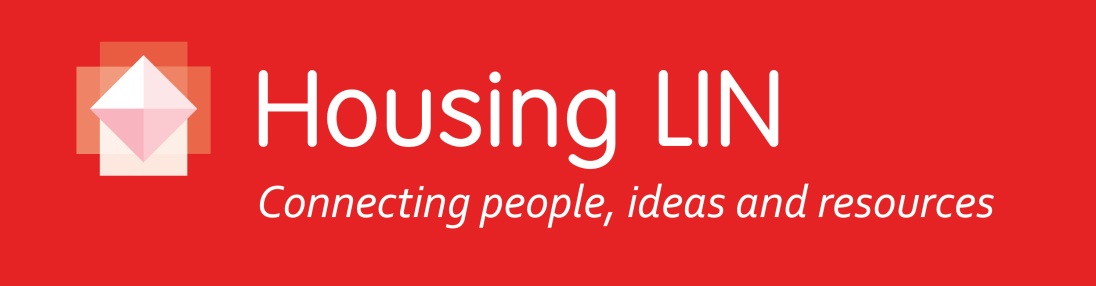 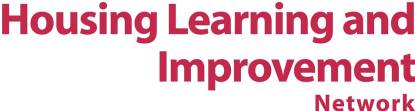 Launching Housing LIN 
Diversity Work 
West Midlands Housing LIN meeting - Birmingham
13 November 2017
Kurshida Mirza
Housing LIN Coordinator (EM)
Clare Skidmore
Strategic Lead: Influencing and Networks
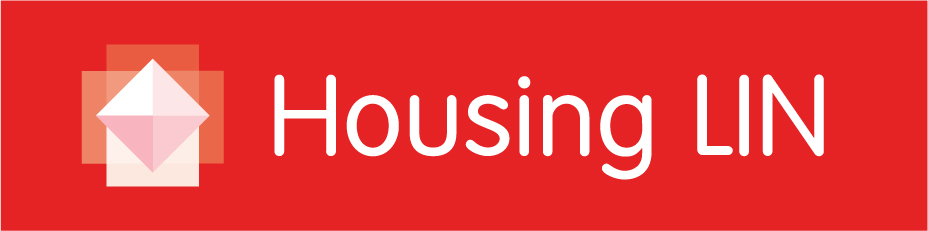 The issue
Growing BME older people population
Health and housing both service and provision lagging behind
BME elders not accessing the current offer of extra care / senior housing
There is clearly a growing market which remains untapped
I have been up and down the country looking at many schemes for older people and I must say I have not come across one that I would say my Mum  could live in!
There are many fantastic schemes BUT do they offer her a culturally and religiously sensitive option?
We must remember, when talking about inequality, that factors beyond ethnicity play an important part such as socio economic status
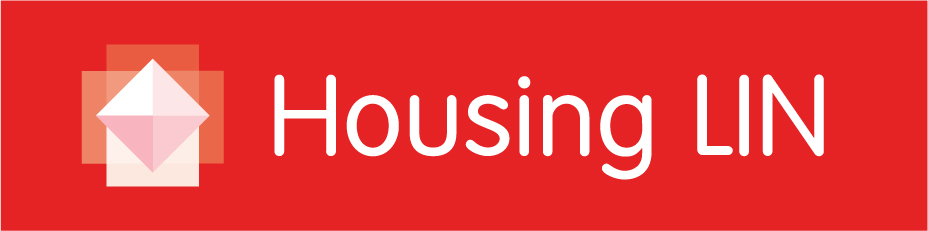 Government’s Race Disparity Audit, October 2017
Identified some significant areas of inequality impacting on BME communities 

BME groups more likely to rent privately and also to live in social rented housing and, on average, spend greater proportion of income on rent

Some BME groups more likely to live in non-decent housing/ be overcrowded

Older people from Pakistani, Bangladeshi, Gypsy and Irish Traveller, and Arab backgrounds more likely to have poorer health-related quality of life

Older Pakistani and Bangladeshi people most likely to not speak English well or at all (other research also suggests Somali and Chinese older people)

Strong relationship between ethnicity and living in the most deprived neighbourhoods – BME groups also more likely to be disadvantaged across multiple aspects of life
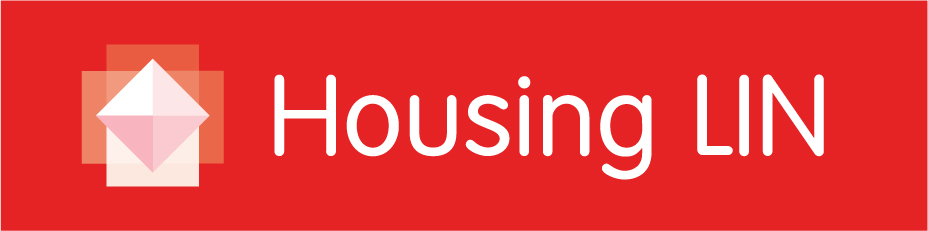 Government’s Race Disparity Audit, October 2017
BUT – significant areas of omission…
The issues and experiences of older BME people are significantly under-explored, especially relating to their housing needs
This is even more the case for disabled BME people – the word ‘disabled’ is only mentioned once in the entire 60 page report, and then in a very specific context
Centre for Ageing Better ‘Inequalities in Later Life’ scoping review, 5th December 2017
BME older people are disadvantaged financially and in terms of their pensions provision
Historic assumptions about BME families and communities being more likely to provide informal care and support to their older relatives compared to White British families not supported by the evidence
Older BME women can find it difficult to access formal statutory services
Many BME older people more likely to be ‘lonely’ compared to White British older people
Specific community centres, informal social networks and community based advocates play a key role in enabling older BME people to access help and support
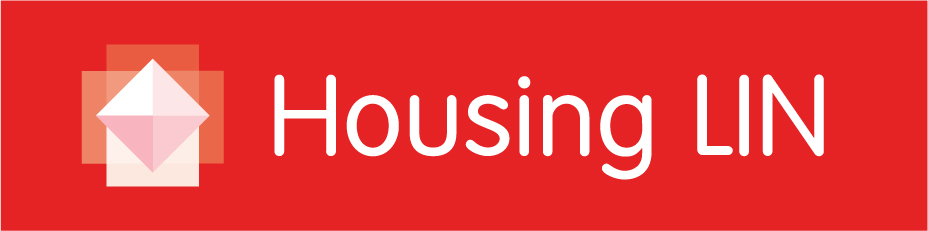 Centre for Ageing Better Review
… ‘ageing in place’ has become an important goal to help fulfil older people’s own desires as well as reduce transitions into residential care and the associated costs. And while design, adaptation needs, housing wealth, and adequacy of homes are all important subjects that feature in analysis for older people, the review process did not identify a significant body of literature that considers how this relates to inequality’ (pages 98-99)
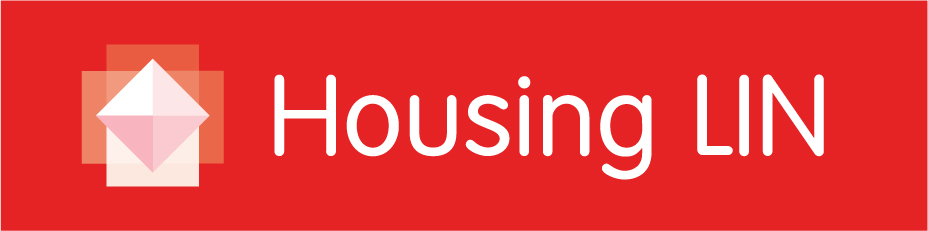 What we want to do?
Open dialogue with our members, partners and sponsors about how the Housing LIN can be fully representative of all BME communities, both across our membership and in the needs and issues we address and explore across our events, publications and discussions

Raise awareness and influence 

Support and help disseminate any new research which throws light on the housing needs and experiences of older and disabled BME people

Considering a range of ways of expanding this conversation to engage all regions and members and to inform our strategic work

We welcome any contributions on the topic, either through our discussion forums, or directly to us
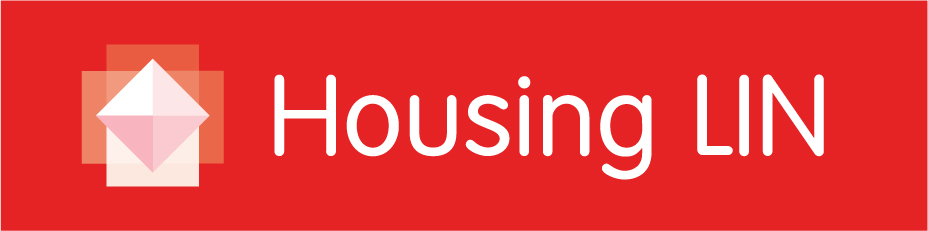 Testing the water…
Blog by Jabeer Butt, CEO, Race Equality Foundation – Thursday, 26 October

East Midlands, Eastern and South East Housing LIN Meetings, Oct/Nov 2017 – kick started the debate 

Taking opportunities to promote / support initiatives of partner organisations e.g. the Inequalities Review by the Centre for Ageing Better (published 5th December 2017

Responded to the Women and Equalities Select Committee Inquiry into the implications of the Government’s Race Disparity Audit – highlighting the gaps in the evidence

Ideas for future activity:
Half day session / round table with key invited BME sector leaders
Commission in collaboration programme of work to include: - A strategically focused report, setting out key issues, challenges and opportunities in this area; - A 'Viewpoint' paper from a BME sector leader, offering a more partisan / challenging perspective- Positive 'case study report' highlighting examples of diversity best practice in housing with care- Focus on data and evidence – what do we know about older people from BME communities and their (inevitable highly diverse) range of housing needs, priorities and aspirations?
	 - Joint conference event in 2018 in partnership with the Race Equality Foundation and other leaders
[Speaker Notes: Jabeer’s blog:

Unfortunately the evidence seems to suggest the persistence of inequality 
This persistence of inequality in housing compounds poor experiences and outcomes elsewhere
For example, poorer health is partly a product of poorer housing and we know from the schemes we have looked that well designed, good quality housing enhances well being and independent living]
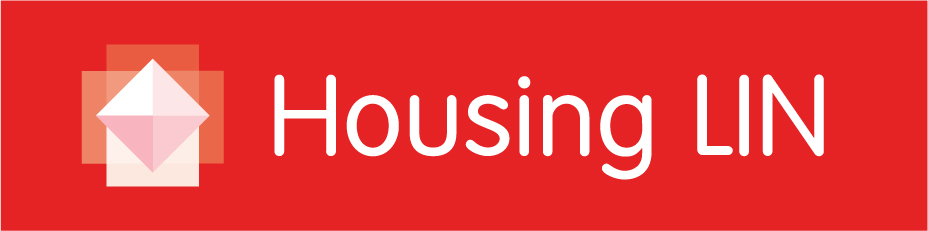 Discussion
Any suggestions of specific issues we should be covering?

Organisations we should be working with?

Research or evidence we should be showcasing?

Any innovative housing and care-related projects or initiatives with and for BME communities we should be promoting / covering?

What we could do to improve representation of our membership?

How is your organisation addressing the needs and aspirations of older BME people

Any other ideas?
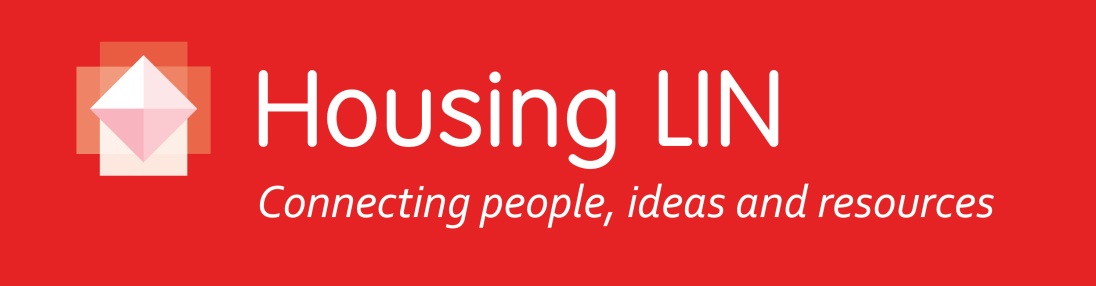 Contact:
kurshidabmirza@gmail.com
Clare.skidmore@housinglin.org.uk
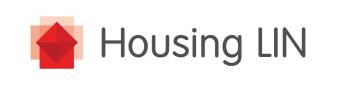 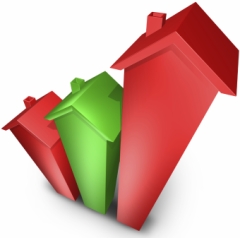 c/o EAC
3rd Floor, 89 Albert Embankment
London
SE1 7TP

email: info@housinglin.org.uk
tel: 020 7820 8077
website: www.housinglin.org.uk
Twitter: @HousingLIN or @HousingLINews